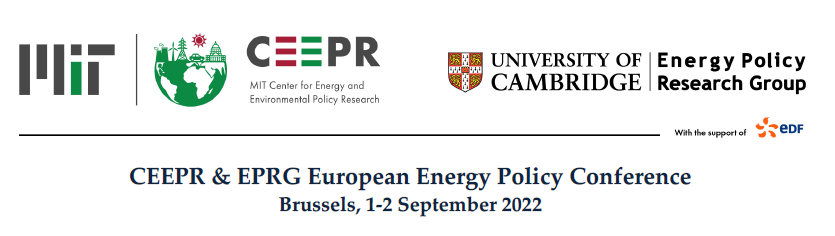 NET ZERO SCENARIOS: WHAT DO (AND DON’T) THEY TELL US?


François DASSA - EDF
Energy scenarios : a success story…
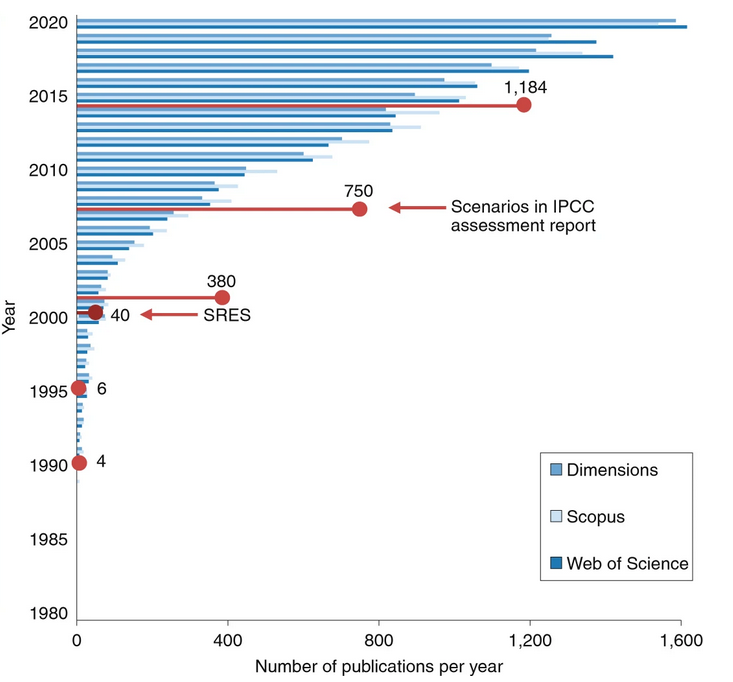 Source : Guivarch et al - Nat. Clim. Chang. 12, 428–435 (2022)
…in strong contrast with energy policy results.
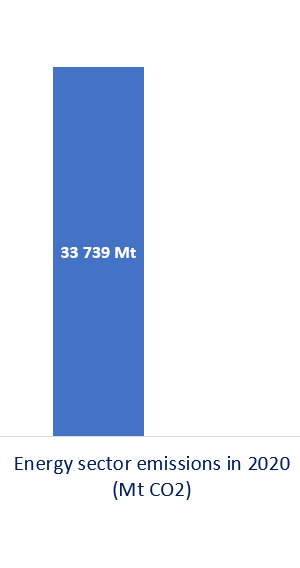 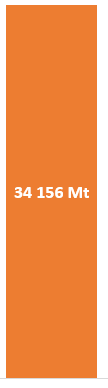 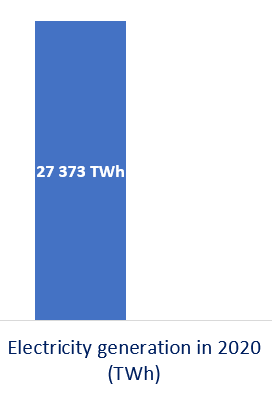 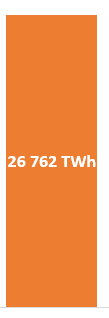 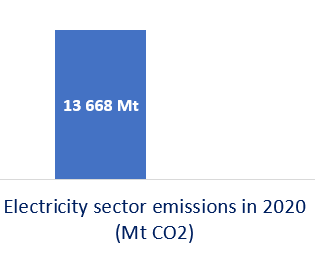 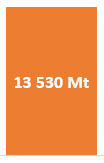 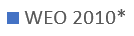 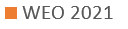 *New Policies Scenario